Bounds on M/G/k Scheduling Under Moderate Load
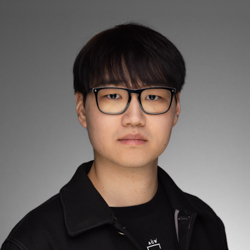 Ziyuan Wang
MAMA 2024 - June 14
1
M/G/k Scheduling
1/k

1/k
Shortest Remaining Processing Time?
MAMA 2024 - June 14
2
SRPT: Optimal?
SRPT-k
SRPT-k: k jobs with least remaining size.
SRPT-1 is always optimal [Schrage ‘68]. What about SRPT-k?
0
1
No arrivals:
SRPT-k is optimal![McNaughton ’59] + [Conway et al. ’67]
Medium load:
??????
MAMA 2024 - June 14
3
Questions of This Talk
MAMA 2024 - June 14
4
3
3
10
SEK(5)
SRPT-k
4
4
10
MAMA 2024 - June 14
5
3
3
10
SEK Intuition
SEK(5)
SRPT-k
4
4
13

4
3
0
10
10
7
3
0
10
Total response time, no arrivals:SRPT: 3 + 4 + 13 = 20. SEK: 3 + 7 + 10 = 20
Time of first wasted capacity: SRPT: 4. SEK: 7.
SEK: “Same response time, might as well waste less”.
Time
10
Time
4
4
3
3
Servers
Servers
MAMA 2024 - June 14
6
3
3
10
Further SEK Intuition
SEK(5)
SRPT-k
4
4
13

4
3
0
10
10
7
3
0
10
Time
10
Time
4
4
3
3
Servers
Servers
MAMA 2024 - June 14
7
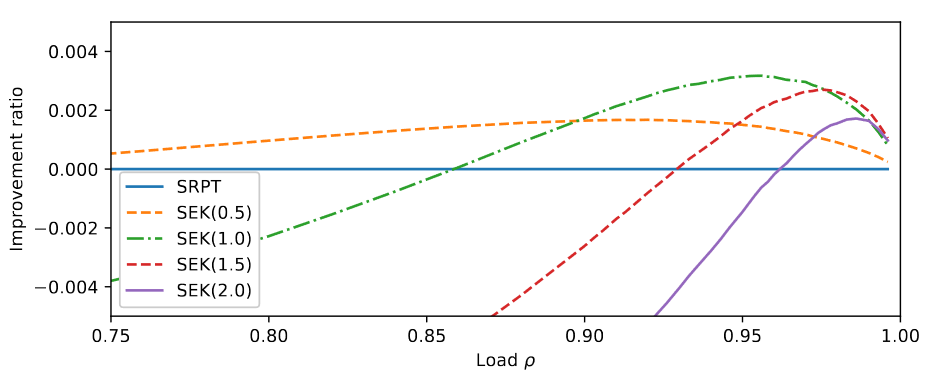 MAMA 2024 - June 14
8
SEK Proof: Open
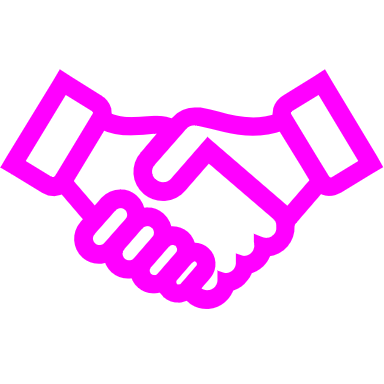 MAMA 2024 - June 14
9
Lower bounds on M/G/k scheduling: Prior
MAMA 2024 - June 14
10
Lower Bounds: Prior - Drawbacks
MAMA 2024 - June 14
11
WINE for Lower Bounds
MAMA 2024 - June 14
12
WINE Lower Bound: Plot
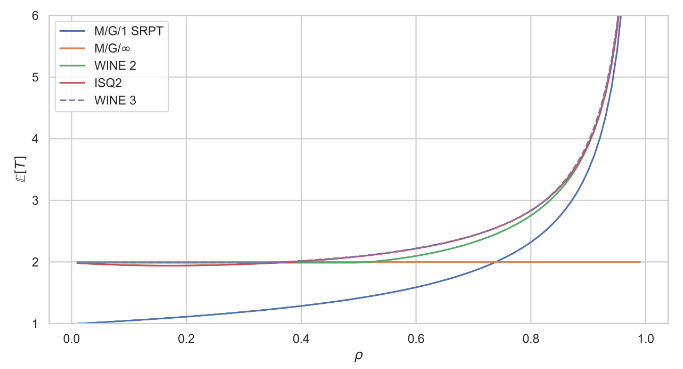 Resource pooled SRPT-1
Service time
WINE combination
Big improvement!
WINE
SRPT-1
Service
MAMA 2024 - June 14
13
Increasing Speed Queue (ISQ)
MAMA 2024 - June 14
14
Increasing Speed Queue (ISQ)
MAMA 2024 - June 14
15
Increasing Speed Queue (ISQ)
MAMA 2024 - June 14
16
ISQ: Drift-based Analysis
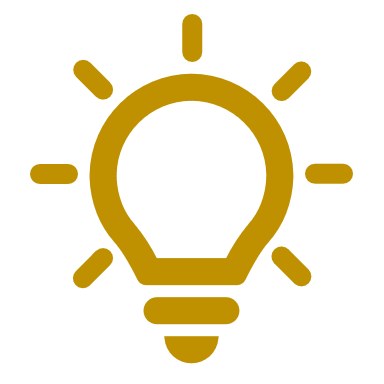 MAMA 2024 - June 14
17
ISQ: Mean Work
MAMA 2024 - June 14
18
ISQ: Relevant Work Bounds
MAMA 2024 - June 14
19
=x
ISQ: Relevant Work Bounds
MAMA 2024 - June 14
20
ISQ: Detailed relevant work bounds
ISQ
Recycling
ISQ
Recycling
MAMA 2024 - June 14
21
Stronger response time lower bounds
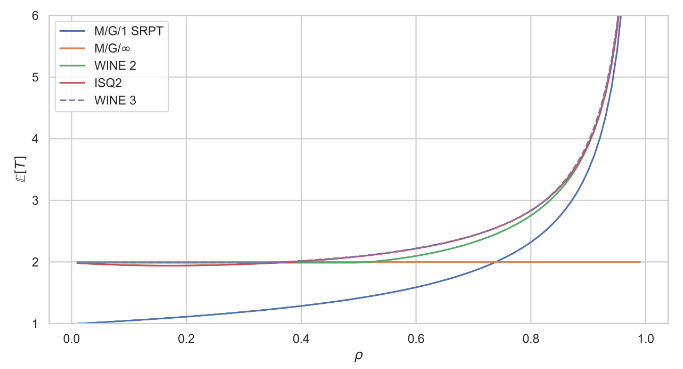 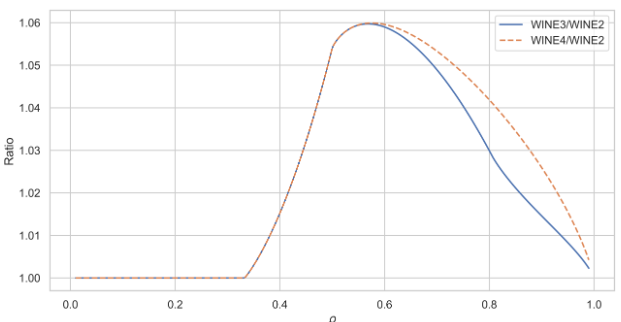 Red: Simple ISQ bound. Purple: Combine all 3 with WINE.
Improvement of WINE 3 over WINE 2. WINE 4: Add in fancy ISQ bound.
MAMA 2024 - June 14
22
Future Directions
MAMA 2024 - June 14
23
3
3
10
Conclusion
SEK(5)
SRPT-k
4
4
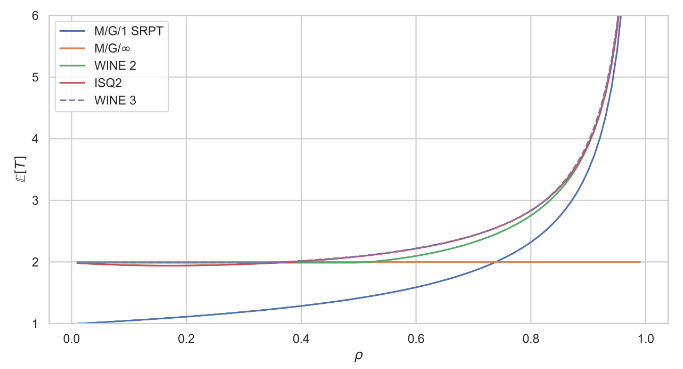 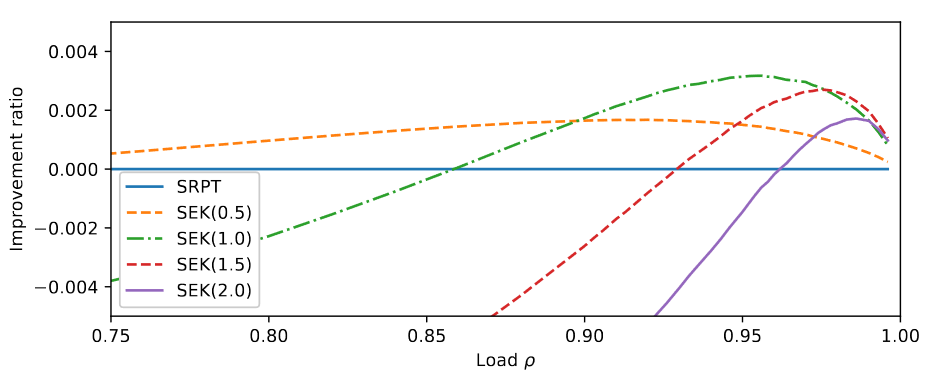 10
MAMA 2024 - June 14
24
Bonus: Lower bound comparison to SRPT-k
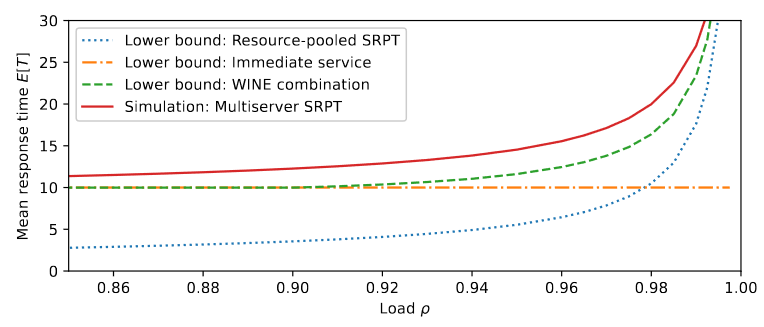 M/M/10
MAMA 2024 - June 14
25